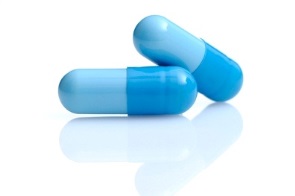 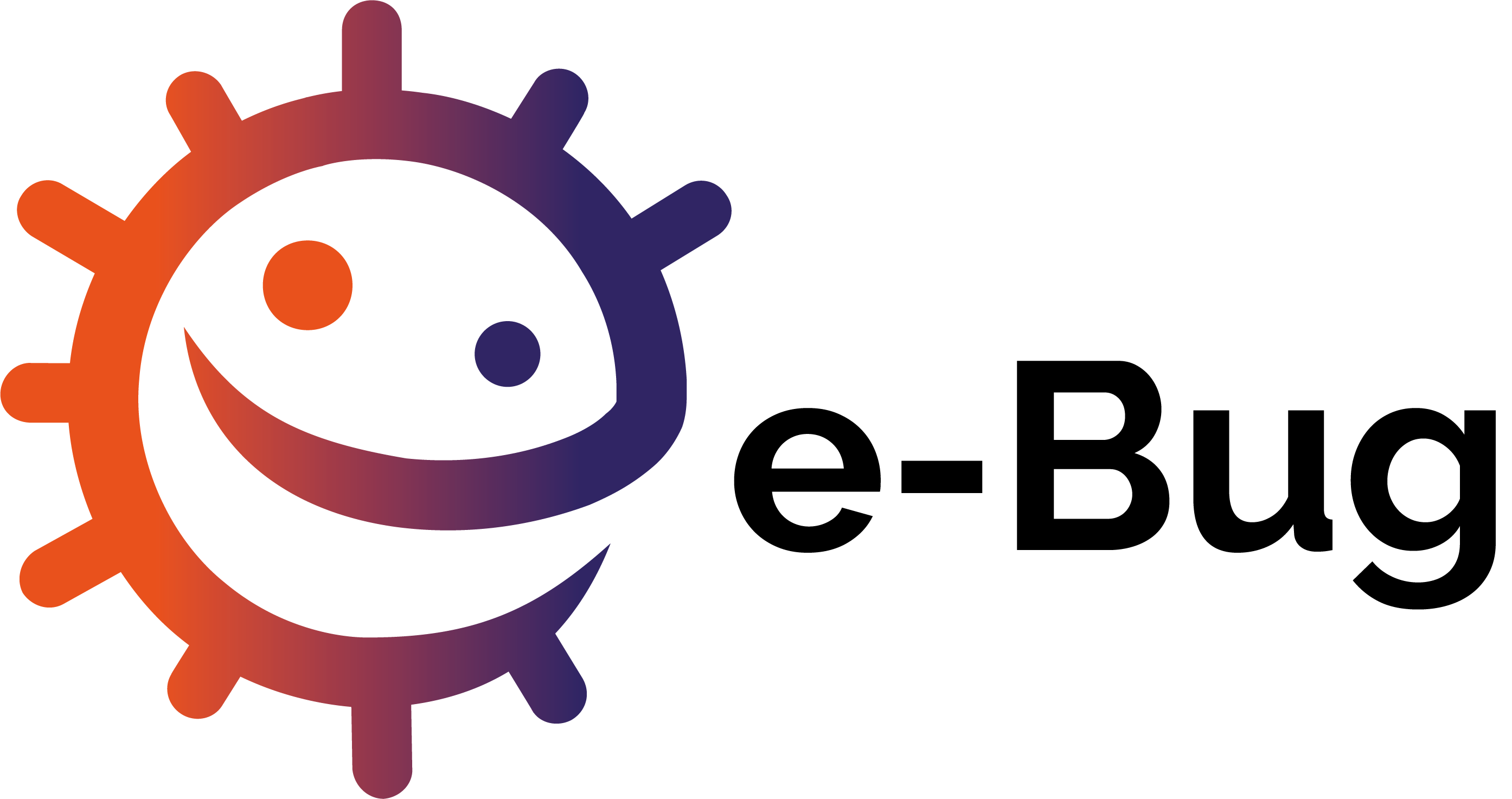 Quelles stratégies pour diminuer les prescriptions? 

Références et Liens
Cours en ligne e-Bug destinés aux 
enseignants de SVT, infirmières scolaires, étudiants en santé.
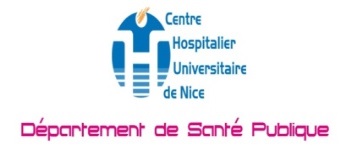 Conception: groupe de travail e-Bug France
Contact: e-bug@chu-nice.fr
Stratégies
1
Références, liens, vidéos
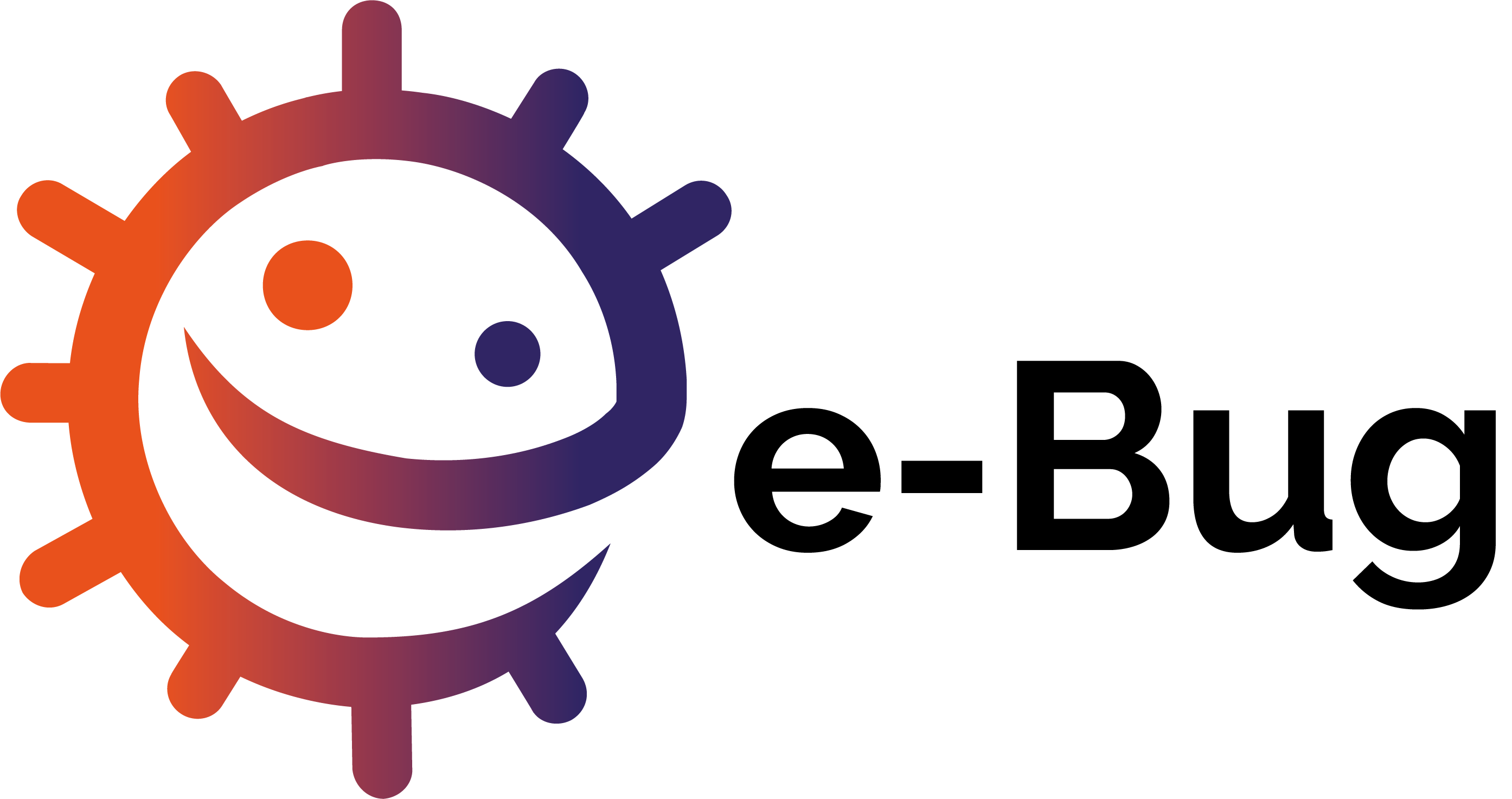 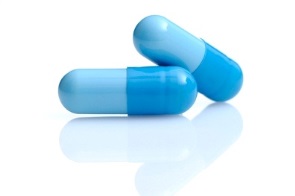 One Health (Une seule santé) 
http://www.onehealthinitiative.com/  
http://www.diplomatie.gouv.fr/fr/IMG/pdf/Rapport_One_Health.pdf
http://www.oie.int/fr/pour-les-medias/editoriaux/detail/article/one-health/
Colloque « Antibiorésistance, un défi sociétal et éducatif » organisé par L’Université de Strasbourg  en 2022 : https://www.canalc2.tv/video/16045 Présence d'antibiotiques dans l'environnement : quelles sources pour quelles conséquences ? : Florence Colas Lieutier pharmacienne

Sensibilisation de la population
OMS : Semaine mondiale pour un bon usage des antimicrobiens (who.int)
Poster Antibiorésistance
Vidéo : Comment et pourquoi prévenir l’antiorésistance ? Qu’est ce que l’antibiorésistance

Antibio’Malin : Les antibiotiques : soyons malins, utilisons les mieux. Un site pour l’information de la population (Santé publique France, l'Université de Lorraine, AntibioEst, l'Agence régionale de santé Grand Est, la Caisse Primaire d'Assurance Maladie de Meurthe et Moselle et la Direction Régionale du Service médical Nord-Est.).
Stratégies pour diminuer les prescriptions: références et liens
2
Références, liens, vidéos, suite
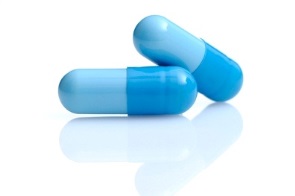 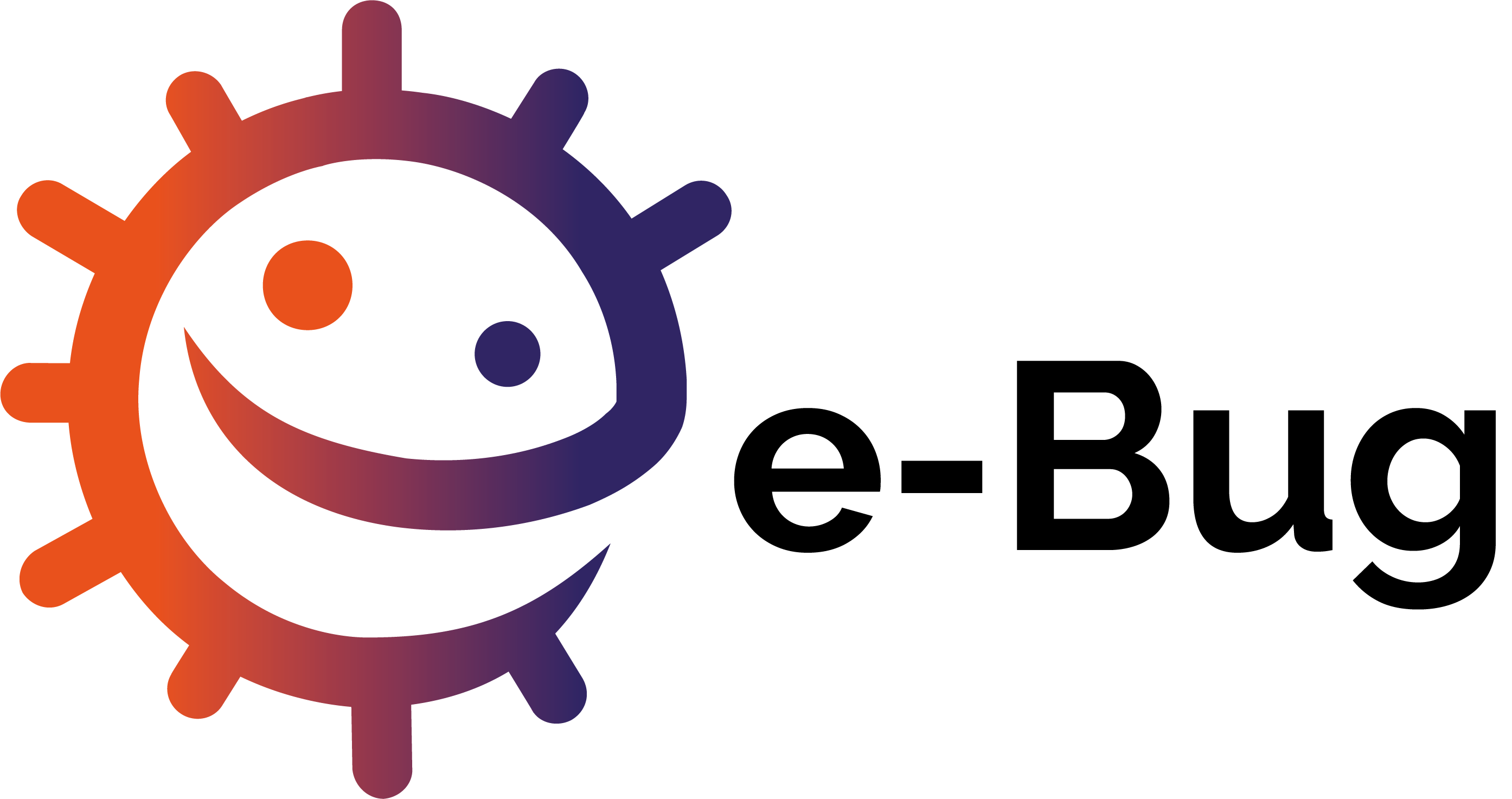 Synthèses antibiotiques Santé Publique France :
2017 : Consommation d’antibiotiques et résistance aux antibiotiques en France : Soyons concernés, soyons responsables ! 
2018 : Consommation d’antibiotiques et résistance aux antibiotiques en France : Une infection évitée, c’est un antibiotique préservé !
2019 : Antibiotiques et résistances bactériennes : une menace mondiale, des conséquences individuelles
2020 : Antibiotiques et résistance bactérienne : pistes d’action pour ancrer les progrès de 2020 

Vidéos 
Les antibiotiques utilisés à tort deviendront moins forts
Les antibiotiques c’est pas automatique
Antibiorésistance, le futur : Pr Laurent Gutmann (Inserm) https://www.reseau-canope.fr/corpus/video/antibioresistance-le-futur-169.html
Stratégies pour diminuer les prescriptions: références et liens
3
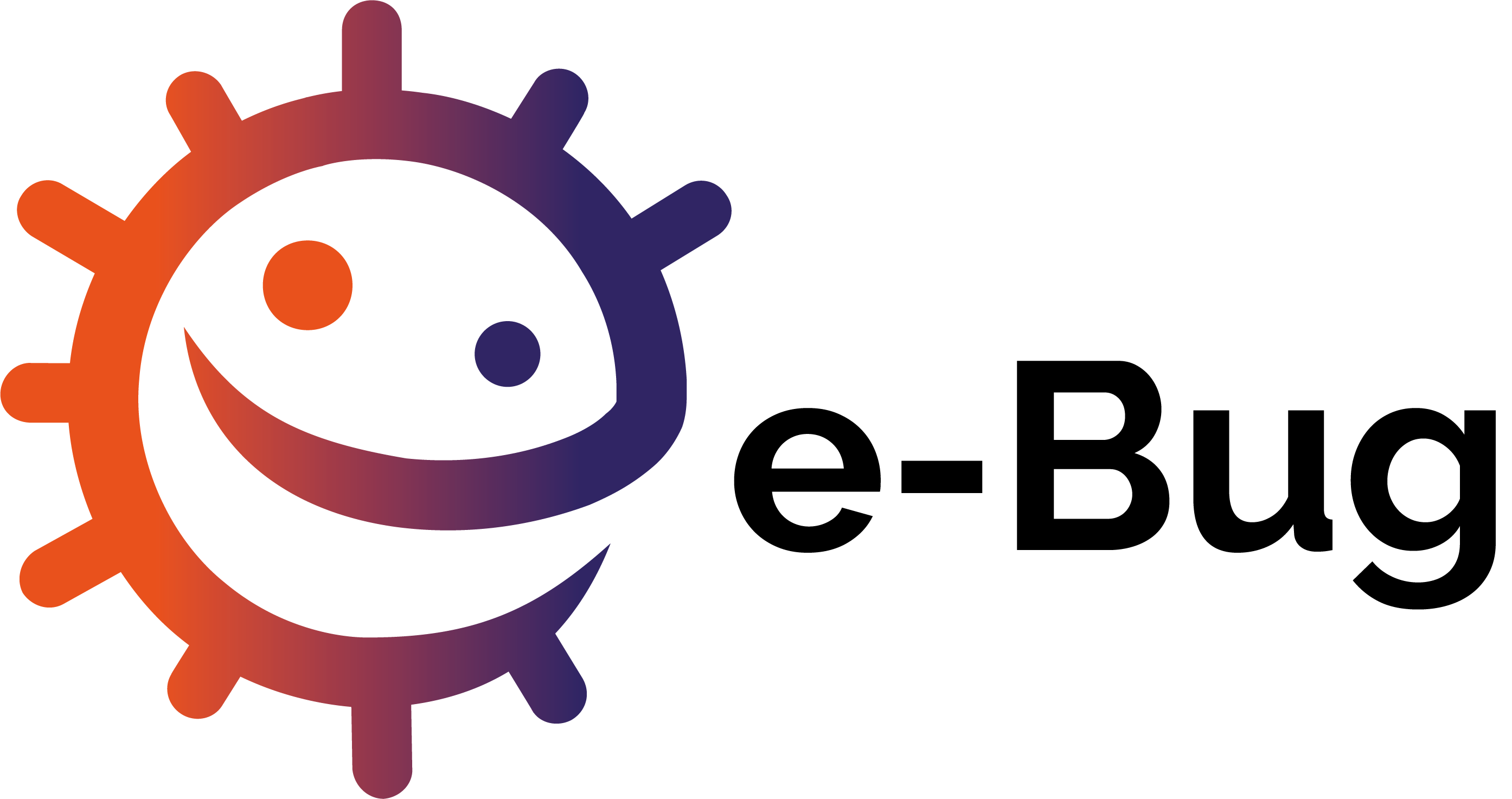 Activités e-Bug pour les élèves de collège et de lycée
Collèges
Microbes utiles
Microbiote
Hygiène des mains
Hygiène respiratoire
Infections sexuellement transmissibles
Les défénses de l’organisme
Vaccins
Le traitement des infections
Lycées
Découverte des antibiotiques et apparition des résistances
Antibiotiques Quiz Mythes ou réalités
Animation antibiotiques
Cartes de débats antibiotiques
Vidéos/ Interviews
Vaccins
Stratégies pour diminuer les prescriptions: références et liens
4